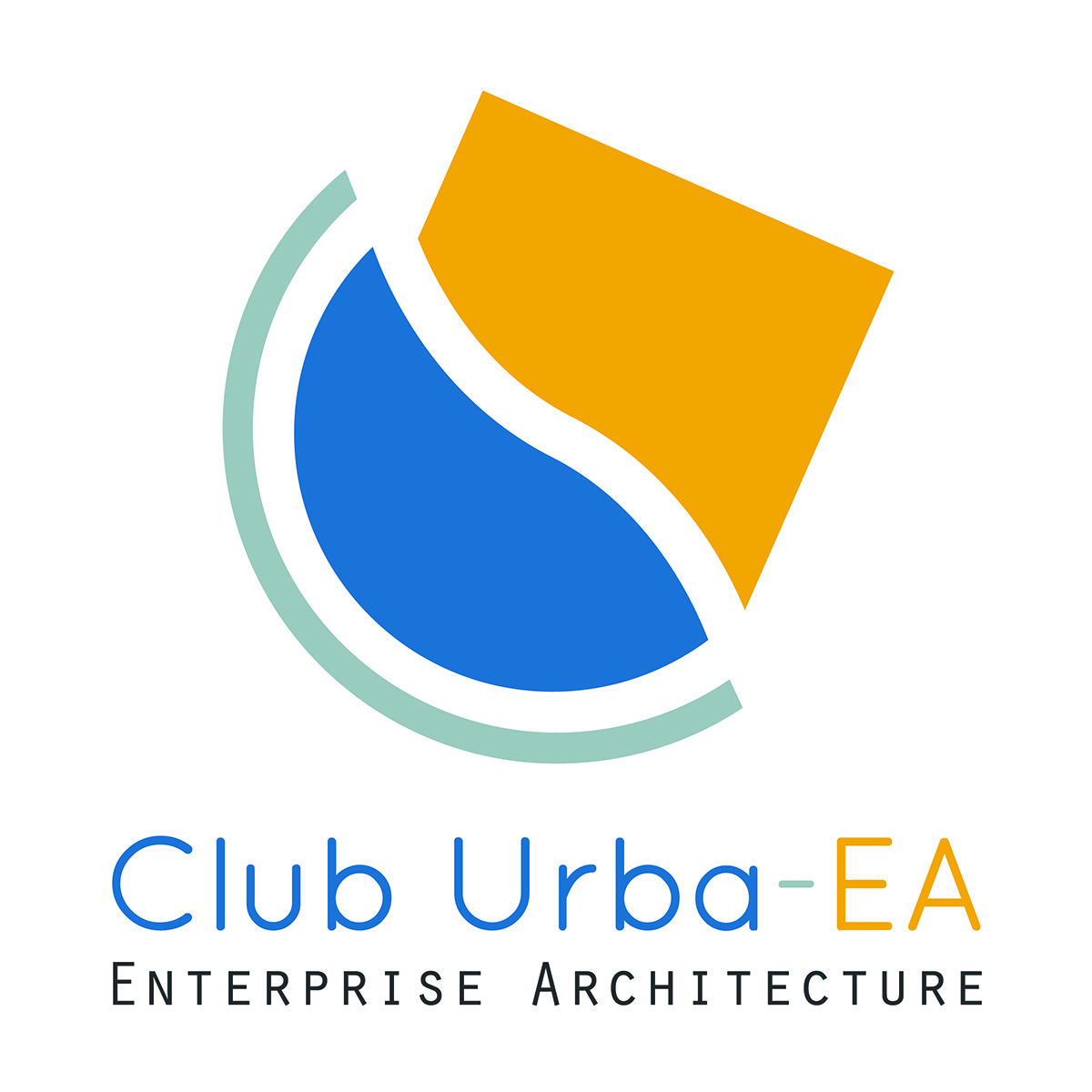 Manifeste pour une Architecture d’Entreprise
Écoresponsable
Si le Numérique est unanimement reconnu comme un levier clé du développement économique et social (révolution numérique) et comme un maillon clé dans l’optimisation de la transition énergétique, il participe également aux changements climatiques.
Le secteur du Numérique représente une part importante et en très forte croissance des émissions mondiales de gaz à effet de serre; 
Les impacts du Numérique sont pour partie liés à la consommation électrique mondiale : 
Prolifération des  data centers, 
Expansion des réseaux, 
Multiplication des terminaux personnels.
Les impacts en terme d’exploitation des ressources minérales de la planète sont particulièrement liés aux terminaux personnels dont les rythmes de renouvellement s’accélèrent.
Les Directions Générales, les Directions Métiers, les Directions des Systèmes d’Information et les utilisateurs finaux de nos entreprises peuvent agir pour réduire les impacts en développant : 
La frugalité dans les plans de renouvellement des terminaux personnels (postes de travail, smartphones, …) et plus généralement des infrastructures IT, 
L’analyse des besoins réels des offres de services et exigences relatives aux applicatifs & aux données, notamment le 24/7, les modalités de stockage et archivage
Le collaboratif au sein des équipes, et la promotion de pratiques collaboratives dans les échanges et les partages d’information, 
La sobriété dans les usages pour les utilisateurs finaux, dont en particulier la réduction de la consommation de vidéos,
Les Architectes d’Entreprise, les Urbanistes du Système d’Information sont des acteurs et influenceurs de la démarche d’écoresponsabilité du fait de leur position transverse.
Nos engagements pour le Climat & pour la réduction des impacts du Numérique

Notre communauté d’Architectes d’Entreprise ou Urbanistes de Système d’information s’est collectivement engagé dans un plan d’actions de lutte pour le Climat et l’Environnement et en particulier dans la réduction des impacts du numérique 
Nous agissons au cœur de nos activités d’Urbanisation du SI & d’Architecture d’Entreprise en proposant des architectures de SI plus sobres notamment pour les nouveaux projets et une approche plus frugale en terme de données ; 
Nous agissons pour optimiser et réduire les impacts des architectures de SI notamment pour les applications et services déjà en exploitation; sur les dispositifs de stockage, partage et archivage de données; 
Nous agissons dans un rôle d’influenceur pour promouvoir la sobriété numérique notamment auprès de la Direction Générale, des Directions métiers, des Directions de Systèmes d’Information et des utilisateurs finaux;

Grâce au Club URBA-EA (www.urba-ea.com) nous bénéficions des capitalisations, sensibilisations, extraits des bonnes pratiques en architectures écoresponsables et/ou nous contribuons auprès du Club URBA-EA en y apportant les enseignements de nos propres expériences.
LOGO Etpse
La communauté des Architectes d’Entreprises: